Chromecast etc.
George Gamota
Aug 31 2016
Outline
What is it
How do you use it
Useful websites
Alternatives
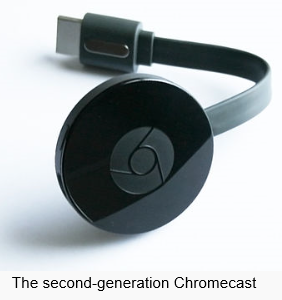 Chromecast
Chromecast is a “dongle” connecting to a USB or HDMI port
Video-capable Chromecasts plug into the HDMI port of a HiDef TV or monitor
By default, Chromecasts connect to the Internet through a Wi-Fi connection to the user's local network
A standalone Ethernet adapter/USB power supply, introduced in July 2015 for US$15, allows a wired connection
What does it do?
Chromecast offers two methods to stream content: 
the first employs mobile apps and web apps that support the Google Cast technology; 
the second allows mirroring of content from the web browser Google Chrome running on a personal computer, as well as content displayed on some Android devices
E.g., NETFLIX movies on the big screen
Operating Systems
Chromecast is available on computers running Google Chrome on: 
Microsoft Windows 7+, 8.1 and 10
Mac OS 10.7+, and 
Chrome OS for Chromebooks running Chrome 28+) through the installation of the "Cast extension" in the browser
Models
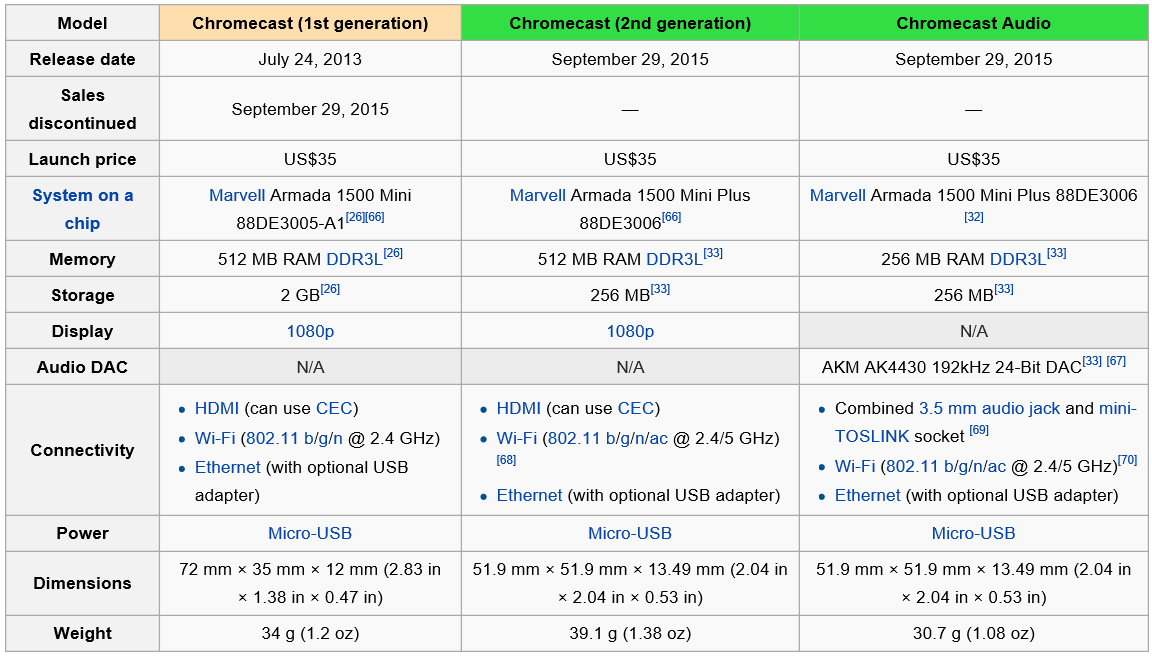 Useful Websites
How to set up Chromecast on a PC or Applehttps://www.youtube.com/watch?v=oIf-TzADCmg

https://www.youtube.com/watch?v=17VQK6jBfQg
www.tomsguide.com/us/use-chromecast-ios-android,news-18290.html
Alternatives
Amazon Fire TV
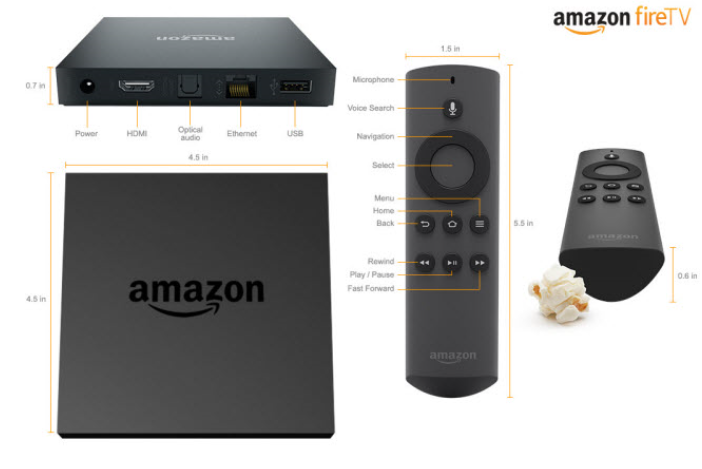 Alternatives
Apple TV
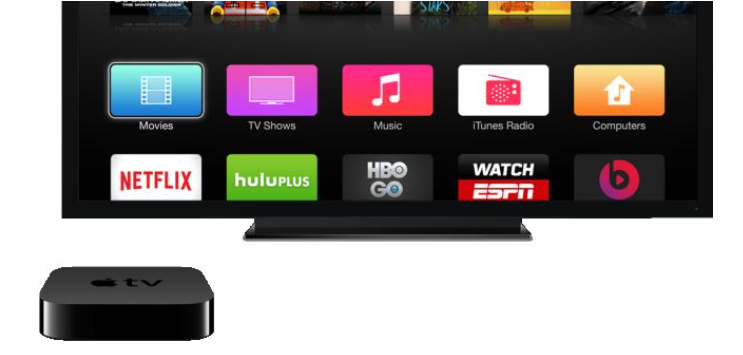 Alternatives
Samsung Allshare Cast
Advantage Stream your presentations from Android devices
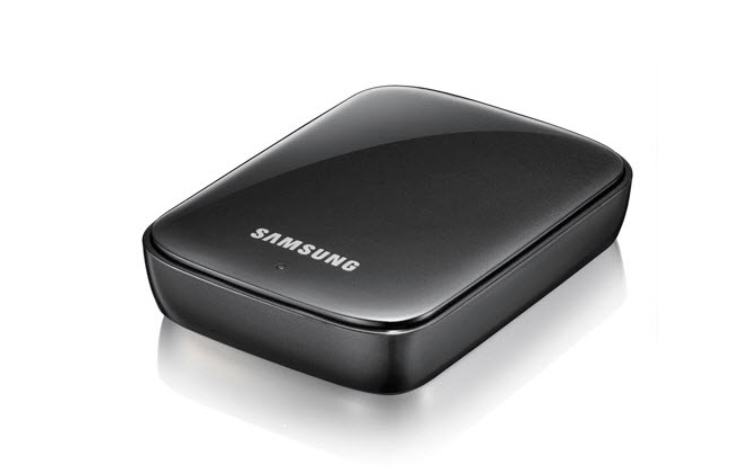 Alternatives
PiCAST ($35)
PiCast is an open-source alternative to Google Chromecast and all these media streaming devices.
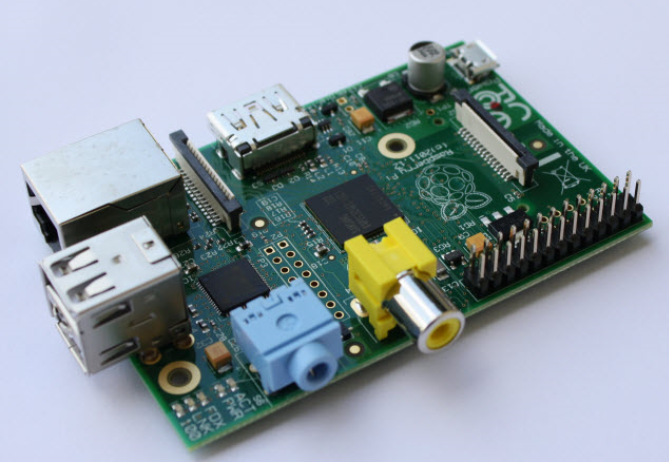